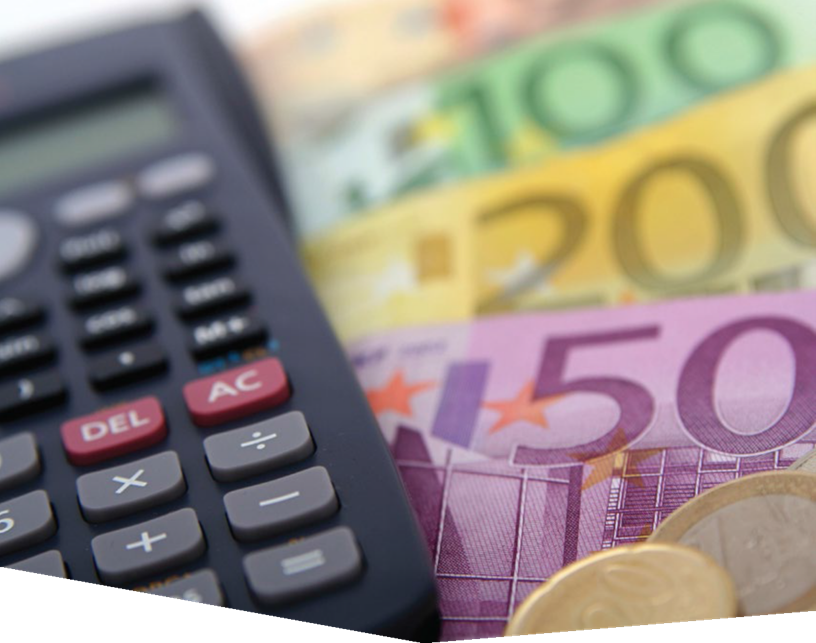 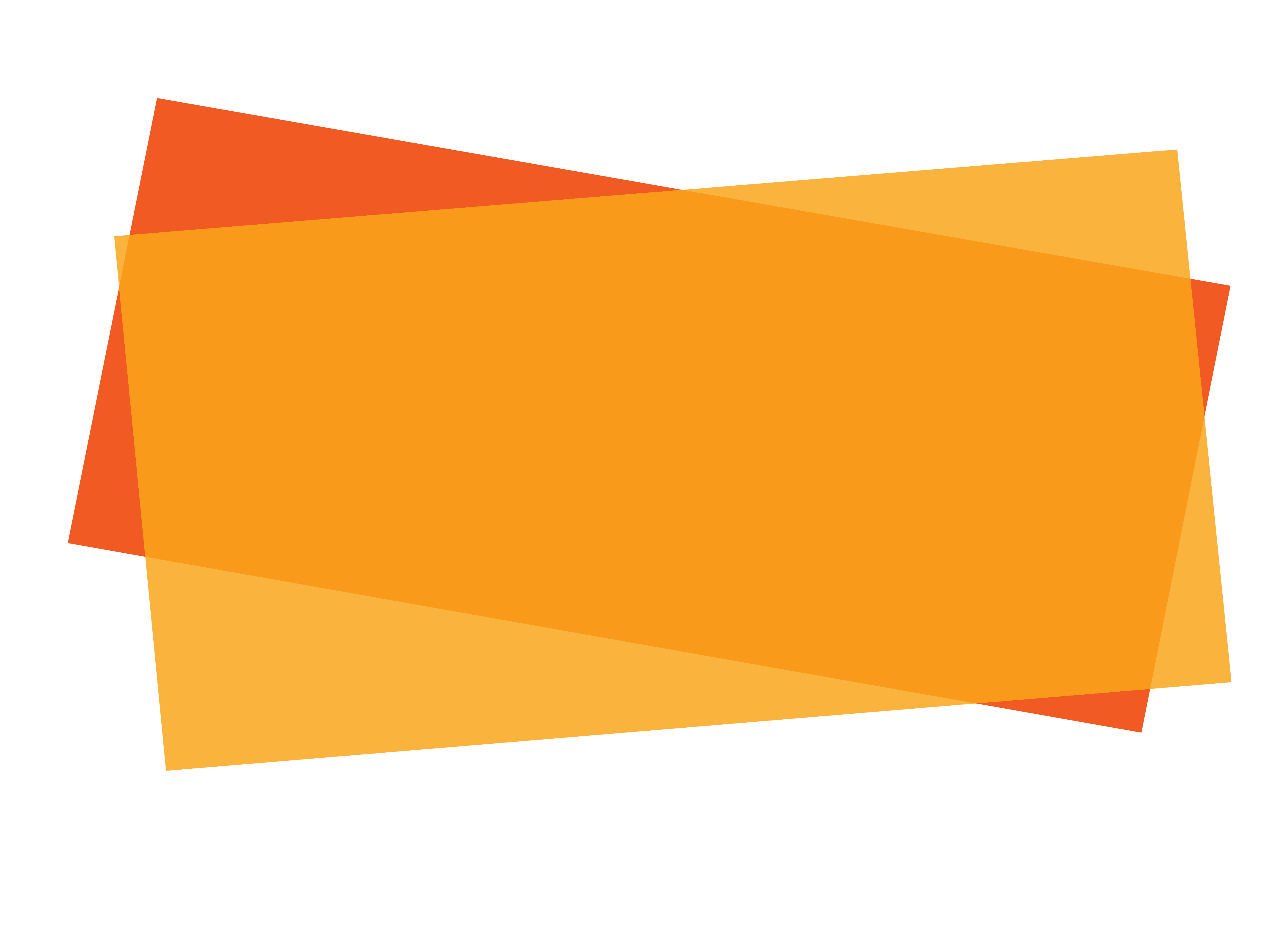 IMPLEMENTING IPSAS
Transfer Expenses
IPSAS® 48
2024 Edition
[Speaker Notes: IPSAS 48 is a public sector specific standard; there is no IFRS equivalent.]
The Handbook of International Public Sector Accounting Pronouncements is the primary authoritative source of international generally accepted accounting principles for public sector entities. 
All information in this presentation is proprietary and copyrighted.
Transfer Expenses
Learning Objectives

After completing this module, you are able to:
Apply the definitions relating to transfer expenses
Distinguish between transfer expenses without binding arrangements and transfer expenses with binding arrangements
Apply the accounting treatment for transfer expenses without binding arrangements
Apply the accounting treatment for transfer expenses with binding arrangements
Transfer Expenses
[Speaker Notes: IPSAS 48 also excludes from its scope some transactions that might meet the definition of a transfer expense, but which are covered in a more specific Standard. This includes social benefits (covered in IPSAS 42) and the concession portion of a concessionary loan from the lender’s perspective (covered in IPSAS 41, Financial Instruments). 

There are two accounting treatments for transfer expenses, depending on whether or not  the transaction arises from a binding arrangement.]
Definitions

A transfer expense is an expense arising from a transaction, other than taxes, in which an entity provides a good, service, or other asset to another entity (which may be an individual) without directly receiving any good, service, or other asset in return.
A transfer right is an entity’s enforceable right to have the transfer recipient satisfy its obligation in a manner as specified in a binding arrangement or face the consequences as specified in the binding arrangement.
A transfer obligation is an entity’s obligation in a binding arrangement to transfer resources in a specified manner.
Transfer Expenses
[Speaker Notes: Key feature of a transfer expense is that the transferor receives nothing in return for making a transfer (compare with non-exchange transaction, which also includes transactions where the transferor receives something of lower value). Highlight this difference, particularly if participants are familiar with non-exchange transactions.

The definition of a transfer expense is intended to be consistent with a transfer in Government Finance Statistics. If participants are familiar with GFS, highlight this fact.

Transfer rights and transfer obligations result from a transfer expense transaction with a binding arrangement.

Where the transaction involves two public sector entities, the counterparty will account for the transaction under IPSAS 47 Revenue. For example, the obligation referred to in the definition of a transfer right is defined as a compliance obligation in IPSAS 47.

Where Module 4 has already been covered, consider a discussion of how the accounting in IPSAS 47 for the transfer recipient will relate to the accounting in IPSAS 48 for the transfer provider as this topic is presented. This will act as a refresher for IPSAS 47 and help participants understand both sides of the transaction.]
Types of Transfer Expense
Transfer Expenses
[Speaker Notes: The existence or absence of a binding arrangement is used to determine how to account for a transfer expense.

While binding arrangement is used throughout IPSAS, the definition, and its emphasis on enforceability, is critical to applying the concept to transfer expenses.]
Binding Arrangement


A binding arrangement is an arrangement that confers both rights and obligations, enforceable through legal or equivalent means, on the parties to the arrangement.
Transfer Expenses
[Speaker Notes: The definition of a binding arrangement is included in IPSAS 47, Revenue.

Enforceability is a key feature of the definition (see next slide).]
Enforceability
Enforceability…

From legal or equivalent means (consistent with ‘legal obligations’ in IPSASB Conceptual Framework)
Enforceability…

Makes an arrangement binding
Holds the involved parties accountable
Is based on ability, not probability
Created through legal or equivalent means
Integral to binding arrangements
Enforceability…

Compels completion of unfulfilled obligation(s) 
or
Imposes consequences of non-completion
Enforceability…

Can arise from various mechanisms
Should be determined by assessing all relevant factors
“What”
gives 
rise to enforceability
“How” enforceability is
exercised
Transfer Expenses
[Speaker Notes: An arrangement is enforceable by another party if the agreement includes:
Distinct rights and obligations for each involved party; and
Remedies for non-completion by either party which can be enforced through the identified enforcement mechanisms.

In determining whether an arrangement is enforceable, the entity considers the substance rather than the legal form of the arrangement. The assessment of whether an arrangement is enforceable is based on an entity’s ability to enforce the specified terms and conditions of the arrangement and the satisfaction of the other parties’ stated obligations. An entity’s intentions regarding enforcement are not considered in assessing whether the arrangement is enforceable.

Consider a discussion about the enforceability mechanisms available to participant’s organizations – for example:
Are the arrangements in the form of contracts or similar agreements?
Do the arrangements explicitly allow for future funding to be withheld if obligations are not met?

If delivering the training online, this discussion could be done using chat, break-out rooms or, for small groups, a live discussion.]
Examples


Grants to lower levels of government
Assets donated by international organizations
Funding for training courses to be provided to beneficiaries
Transfer Expenses
[Speaker Notes: For additional examples, refer to the Illustrative Examples in IPSAS 48.

Consider a discussion about the examples, and other examples from participants. Discuss whether these have binding arrangements or not. The examples here could be either with or without binding arrangements depending on the terms of the transfer. If delivering the training online, this discussion could be done using chat, break-out rooms or, for small groups, a live discussion.

Transfer expenses are likely to have increased as a result of the COVID-19 pandemic, for example grants to companies or non-profit organizations. Consider including this in the discussion.]
When a transfer does not involve a binding arrangement:
Accounting for Transfer Expenses without Binding Arrangements
Upon loss of control of transferred resources
Facts and circumstances result in a constructive or legal obligation to transfer resources
OR
Transferred asset is derecognized
Transfer expense is recognized
Recognize a provision and expense in accordance with IPSAS 19
Subsequent transfer of resources results in derecognition of the transferred asset and a corresponding reduction of the provision
Transfer Expenses
[Speaker Notes: Further details are in the Expenses module (page 28). IPSAS 19 is covered in Module 3 – Liabilities.

Consider a discussion on scenarios which could give rise to a constructive or legal obligation. Can participants identify examples from their jurisdiction?

If participants are struggling to identify scenarios, consider discussing the examples in Module 5:

A government establishes a scheme to support businesses, as happened in many countries in response to COVID-19. Where the scheme does not impose obligations on the businesses, the scheme will not be a binding arrangement, but the government may have a legal obligation to provide the support.

In some countries, transfers between levels of government may be established in legislation, with there being no obligations placed on the receiving government.

If delivering the training online, this discussion could be done using chat, break-out rooms or, for small groups, a live discussion.]
Measurement of Transfer Expenses without Binding Arrangements


When a provision is recognized when a constructive obligation or legal obligation to transfer resources arises, the provision is initially and subsequently measured in accordance with IPSAS 19.
When an entity recognizes an expense at the time it ceases to control the resources, the entity shall measure the expense at the carrying amount of the transferred resources.
Transfer Expenses
[Speaker Notes: Further details are in the Expenses module (pages 28 – 29).

Where an entity has recognized a provision, the expense is measured in accordance with IPSAS 19, Provisions, Contingent Liabilities, and Contingent Assets. This applies to the initial measurement of the provision and expense and the subsequent measurement of the provision. Where the provision is adjusted after initial recognition, the contra-entry is to surplus or deficit.

In many cases, the resources that are transferred will be cash, and the expense is measured at the amount of cash transferred. In other cases, the resources may be a non-current asset, inventory, or services. The expense is measured at the carrying amount of resources transferred. In the case of services, this will be the cost of providing the services.

The resources transferred are derecognized in accordance with the relevant Standard.]
Accounting for Transfer Expenses with Binding Arrangements
Transfer Expenses
[Speaker Notes: The Expenses module provides more details about identifying transfer rights (see pages 29 – 30).

A transfer right is identified as a distinct right that can be enforced separately from other rights in the binding arrangement.
Whether a transfer right is distinct will usually be evident from the negotiations of the binding arrangement.
May need to aggregate related rights until the aggregation produces a distinct right that can be enforced separately. This aggregation is identified as a transfer right. 
In some binding arrangements, it may not be possible to identify aggregations of rights to have the transfer recipient satisfy its obligations that are distinct. In such cases, the entity identifies the binding arrangement as a single transfer right.]
Recognizing Transfer Expenses with Binding Arrangements
Scenario
Accounting
Transfer Expenses
[Speaker Notes: The Expenses module provides more details about recognizing transfer expenses with binding arrangements (see pages 30 – 31).

Consider a discussion on the two scenarios using the debits and credits detailed in the Expenses module.
Note that the transfer recipient can fulfil an obligation (and therefore the transfer right will cease to exist) at a point in time or over time. How does this affect the accounting? (Answer: A transfer expense will be recognized, and either a transfer right asset derecognized, or a transfer obligation liability recognized, in stages as the compliance obligation is fulfilled rather than at a single point in time.)]
Measurement
Scenario
Measurement
Transfer Expenses
[Speaker Notes: The Expenses module provides more details about measuring transfer expenses, transfer right assets and transfer obligation liabilities (see page 32).

A key feature of the measurement model is that, where there is more than one transfer right, the transfer consideration (the total amount the entity is required to transfer to the transfer recipient) will need to be allocated to the distinct transfer rights. This is covered on the next slide.]
Allocation of Transfer Consideration to Transfer Rights

Transfer consideration is allocated to each distinct transfer right to reflect its stand-alone consideration, adjusted for amounts of variable consideration
The stand-alone consideration is the amount that an entity intends to compensate the transfer recipient for satisfying each of its obligations
Transfer consideration can vary for items such as discounts, rebates, refunds, credits, incentives, performance bonuses, penalties etc.
Variable consideration allocated to one or more transfer rights where can be identified with those rights
Otherwise allocated to all transfer rights proportionately
Transfer Expenses
[Speaker Notes: Further details are in the Expenses module (page 33).

.]
Worked Example

A national government enters into a binding arrangement with a regional government.
Under the terms of the binding arrangement, the regional government agrees to provide training to individuals who have become unemployed in the last six months.
The national government agrees to transfer CU10,000 to the regional government. The agreement states that CU1,000 is to allocated to providing the course materials at the start of the course, and CU9,000 is to be allocated to delivering the training once a week over a three-month period (four sessions per month).
How should the national government account for the transfer expense?
Transfer Expenses
[Speaker Notes: The answer is in Module 5 – expenses (pages 33 – 34).

The question does not state when the national government will transfer the CU10,000 to the regional government – how would this affect the accounting for the binding arrangement? (Answer is in the Module, page 34.)

If delivering the training online, consider using break-out groups to discuss the answer. Alternatively, consider creating a number of possible answers and using a poll.]
Other Issues

After the recognition of a transfer right asset by the entity, the transfer recipient may become unable or unwilling to satisfy its obligations under the binding arrangement.
Where there is an enforceable and unconditional right to the receipt of cash or other financial assets (a refund) – recognize financial asset and derecognize transfer right asset
Otherwise apply IPSAS 21 in determining impairment of transfer right asset
Modifications to binding arrangements
Treat as new arrangement if new transfer rights and increased transfer consideration
Otherwise accounted for as if part of original arrangement
Transfer Expenses
[Speaker Notes: Further details are in the Expenses module (page 34 – 35).

A modification to a binding arrangement is a change in the rights and obligations of a binding arrangement that is approved by the parties to the binding arrangement. A modification to a binding arrangement exists when the parties to a binding arrangement approve a modification that either creates new enforceable rights and obligations; or changes the existing enforceable rights and obligations of the parties to the binding arrangement.

.]
Presentation and Disclosure


Presentation
Transfer right assets and transfer obligation liabilities are presented in the statement of financial position
Disclosure
Transfer expenses and related balances
Transfer arrangements 
The significant judgments, and changes in the judgments, made regarding the recognition of transfer right assets from transfer expense transactions
Transfer Expenses
[Speaker Notes: Further details are in the Expenses module (pages 35 – 36).

Consider a discussion on how transfer expenses will be presented in the statement of financial performance. This is covered in the Expenses module (page 35).]
For Further Information
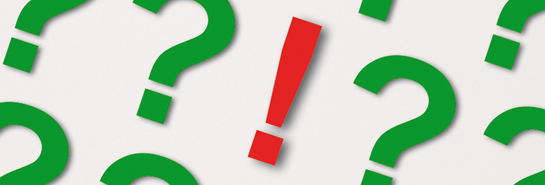 Visit the IPSASB web site http://www.ipsasb.org
Transfer Expenses
[Speaker Notes: For further details refer to the IPSASB’s website. The training could be supplemented by showing some or all of the IPSASB webinar on IPSAS 48 - https://youtu.be/FsThR5lzWCU or use the next slide.]
Transfer Expenses
[Speaker Notes: Optional video slide – this slide can be moved to the desired location in the presentation. If using this slide, enable external content when loading the file – this is blocked by default.]